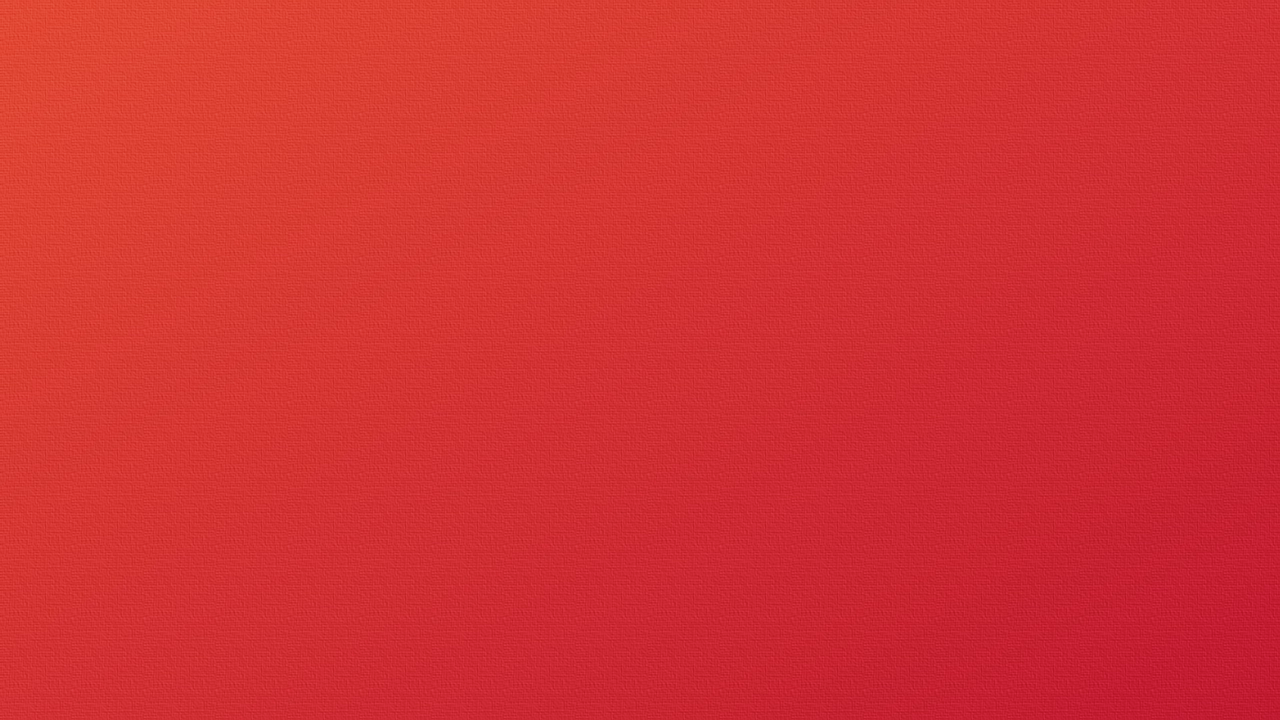 关于规范
医疗类保障活动理赔申报的通知
中国职工保险互助会北京办事处
 2020年11月
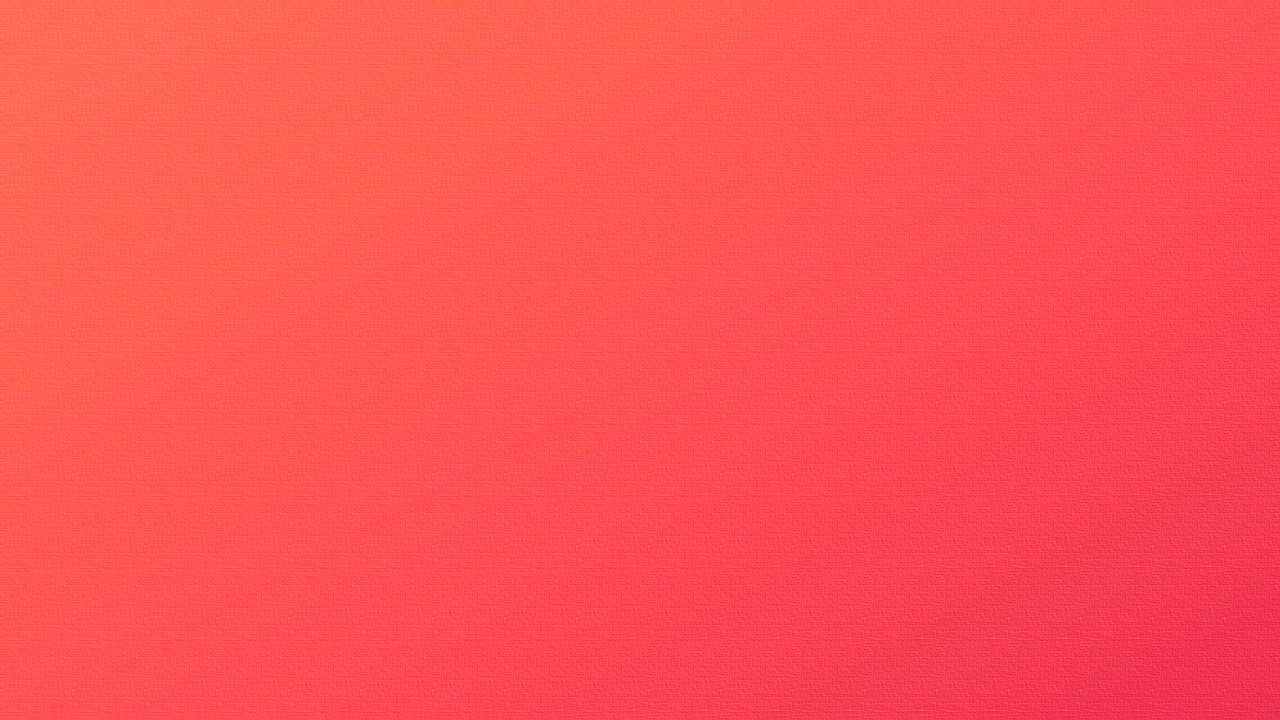 .业务范围
.申报方式
PPT模板：www.1ppt.com/moban/                  PPT素材：www.1ppt.com/sucai/
PPT背景：www.1ppt.com/beijing/                   PPT图表：www.1ppt.com/tubiao/      
PPT下载：www.1ppt.com/xiazai/                     PPT教程： www.1ppt.com/powerpoint/      
资料下载：www.1ppt.com/ziliao/                   范文下载：www.1ppt.com/fanwen/             
试卷下载：www.1ppt.com/shiti/                     教案下载：www.1ppt.com/jiaoan/               
PPT论坛：www.1ppt.cn                                     PPT课件：www.1ppt.com/kejian/ 
语文课件：www.1ppt.com/kejian/yuwen/    数学课件：www.1ppt.com/kejian/shuxue/ 
英语课件：www.1ppt.com/kejian/yingyu/    美术课件：www.1ppt.com/kejian/meishu/ 
科学课件：www.1ppt.com/kejian/kexue/     物理课件：www.1ppt.com/kejian/wuli/ 
化学课件：www.1ppt.com/kejian/huaxue/  生物课件：www.1ppt.com/kejian/shengwu/ 
地理课件：www.1ppt.com/kejian/dili/          历史课件：www.1ppt.com/kejian/lishi/
目录
.理赔申报工作流程
.理赔信息查询统计
.工作要求
业务范围
申报方式
——申报条件
参加北京市城镇职工基本医疗保险，同时参保《在职职工住院医疗互助保障活动》或《在职职工住院津贴互助保障活动》或《在职职工综合互助保障活动》（A、B类）的在职职工。
——三种申报方式
申报流程
方式一 逐级提交纸质材料申报方式
申报明细表示例图
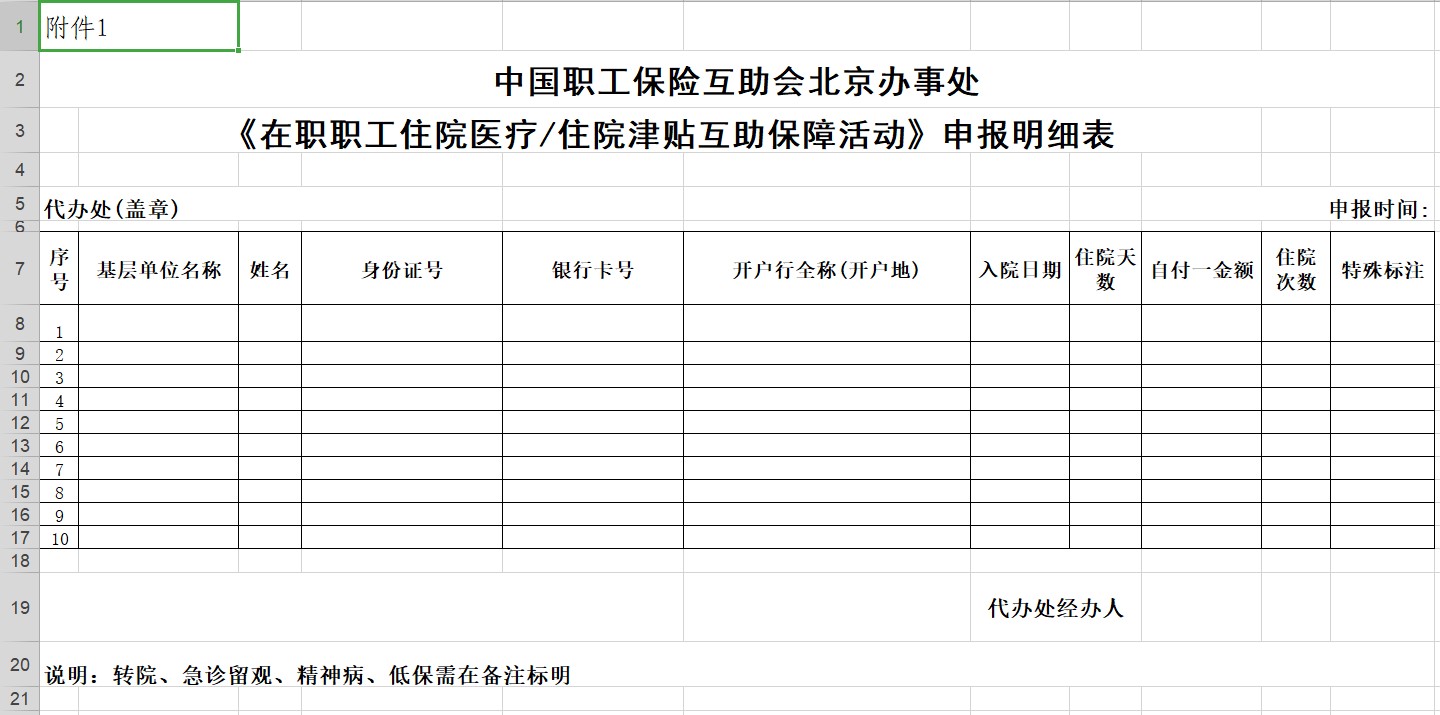 申报流程
方式二 无纸化申报方式
（备注：若基层单位无权限填报电子理赔单，则需将纸质材料上报至有权限填报电子理赔单的上级单位或代办处，由其留存资料归档备查。）
以下情况必须提供纸质材料申报理赔
申报流程
方式三 小额医疗互助金APP申报方式
APP个人申报流程
1.北京工会12351APP下载
北京工会12351APP有两种下载方式

（1）通过手机应用商店搜索“北京工会12351”下载安装北京工会12351手机APP

（2）通过扫描下方的二维码下载安装北京工会12351手机APP
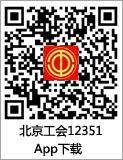 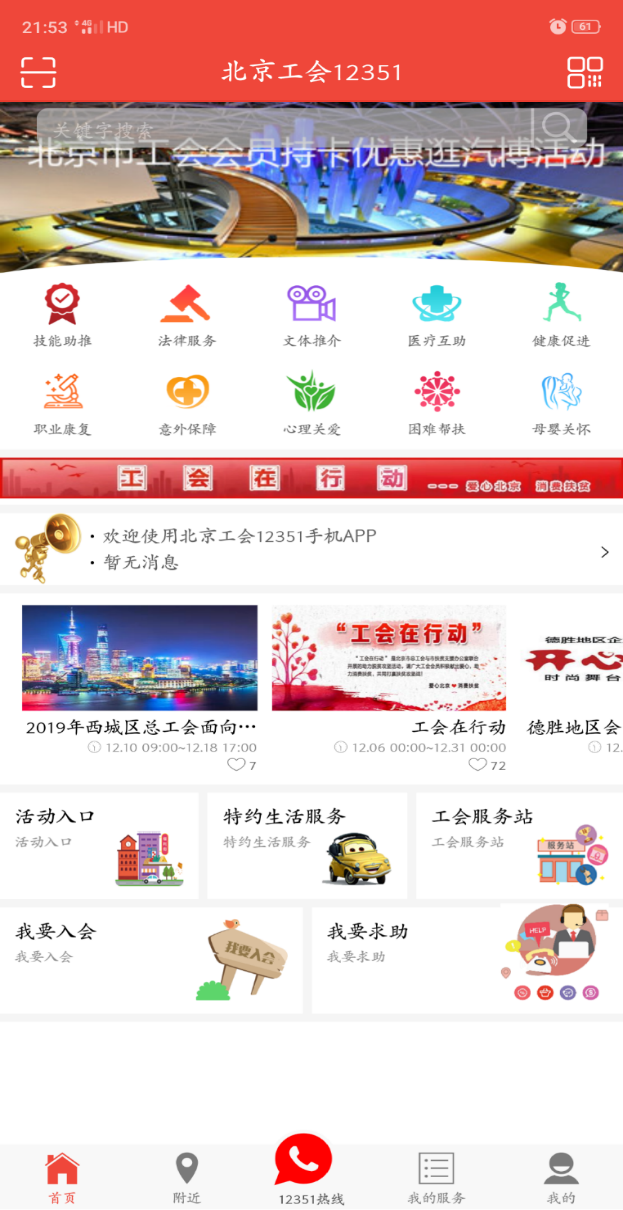 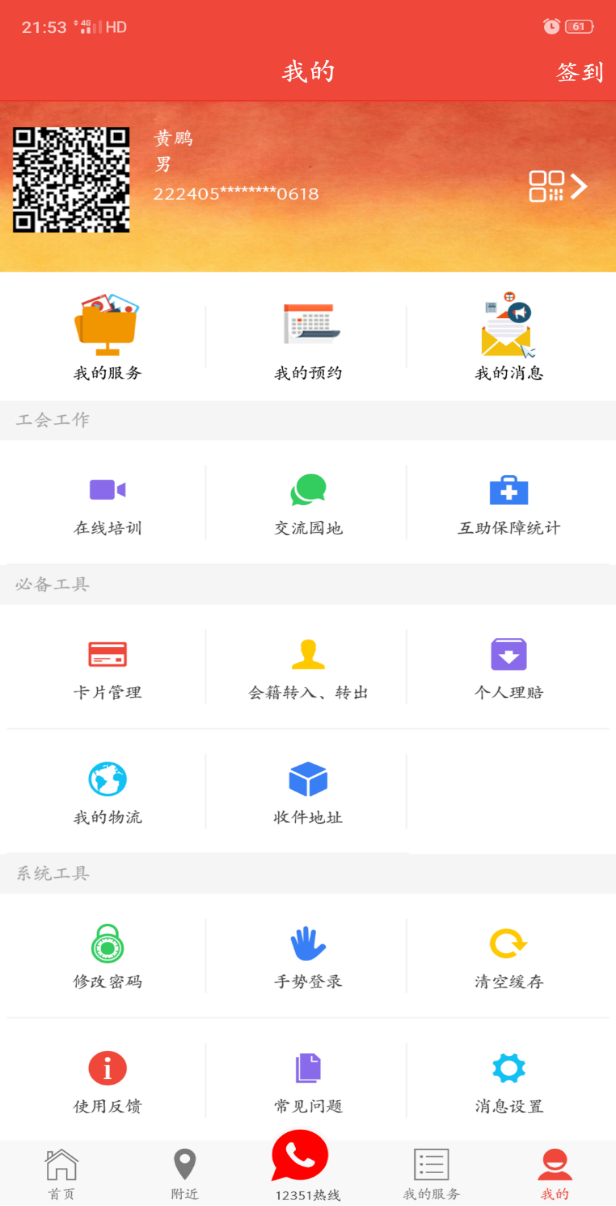 2.通过手机下载北京工会12351APP,完成实名注册

3.点击图一“我的”

4.点击图二“个人理赔”，进入理赔申报界面
（图一）
（图二）
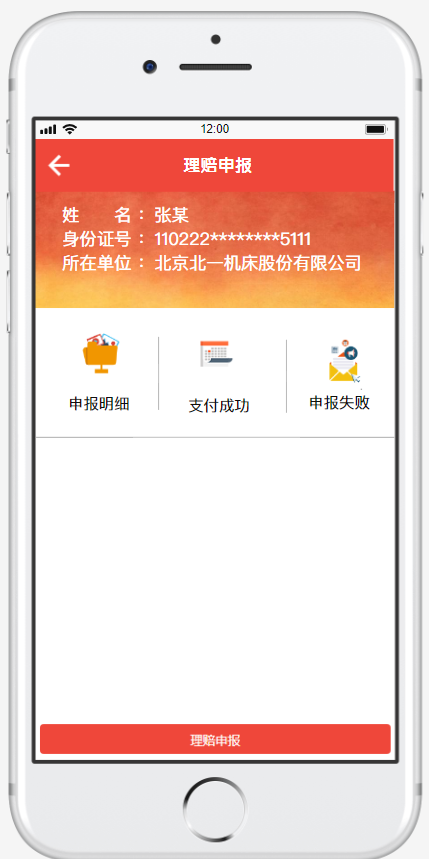 5.进入理赔申报界面点击“理赔申报”按钮
（1）申报明细（2）支付成功（3）申报失败
点击“理赔申报”
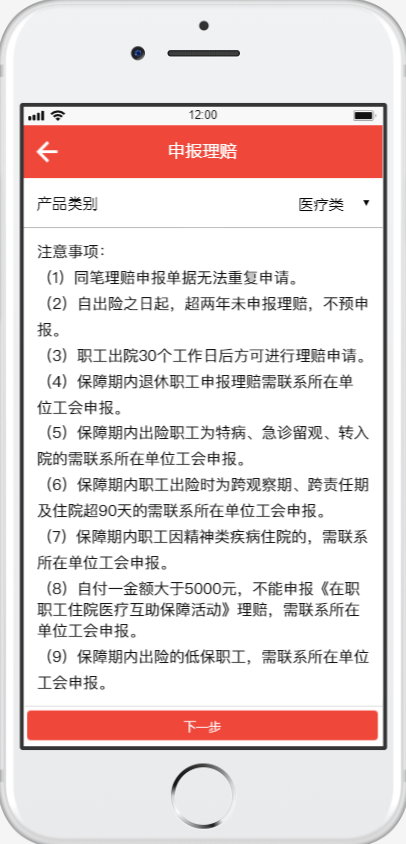 6.选择所需理赔的产品类别，点击“下一步”

注：目前可选项里默认为“医疗类”
步骤一  选择所需理赔产品类别
步骤二  点击
“下一步”
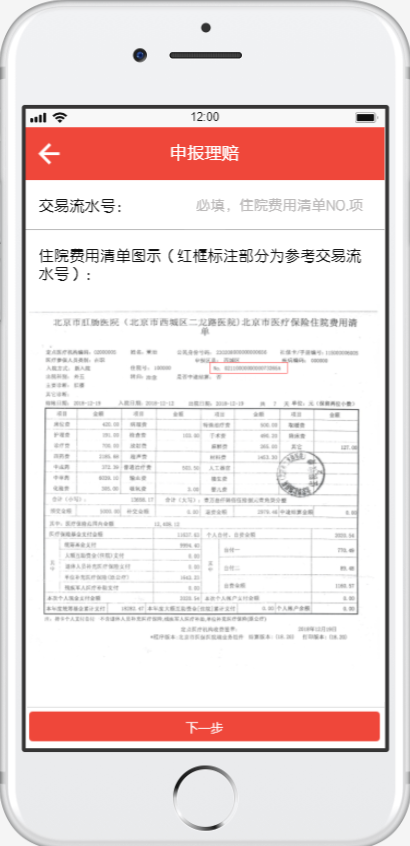 7.输入住院费用清单中的20位交易流水号（如NO.01234567890000000000）
步骤一  输入
交易流水号
步骤二  点击
“下一步”
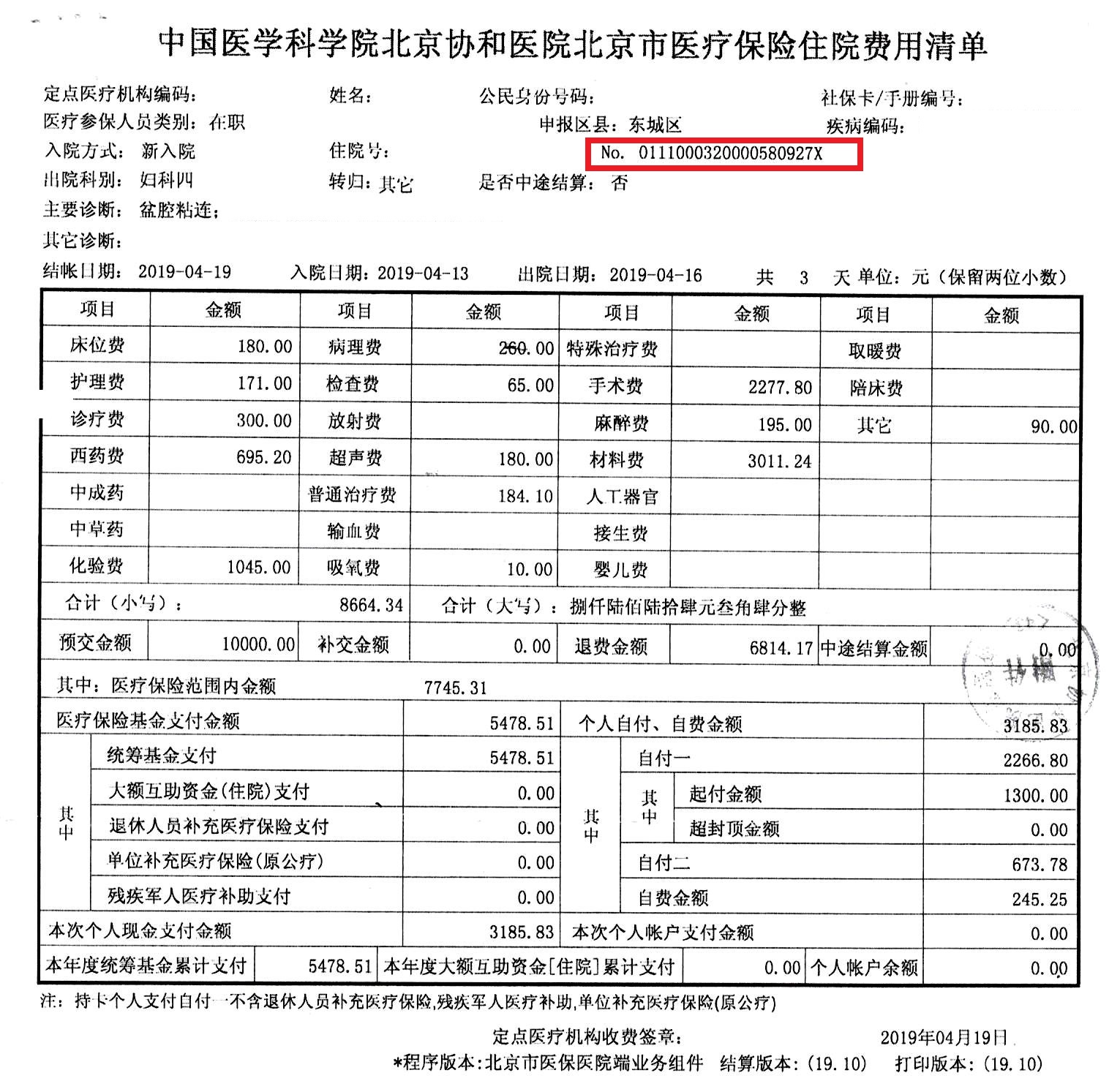 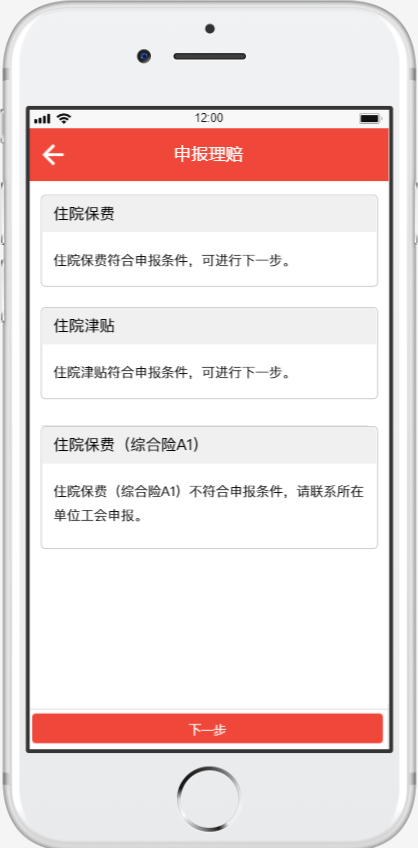 8.软件自动罗列出可申报项和不可申报项
点击“下一步”
[Speaker Notes: 通过开展这些保障活动，提高了工会组织服务职工的水平和工作实效，把党和政府保障和改善民生、关心爱护职工特别是困难职工的政策进一步落到了实处，增强了工会组织的影响力和凝聚力，为职工筑起了一道排忧解难、化解风险、减少忧患的坚强防线。]
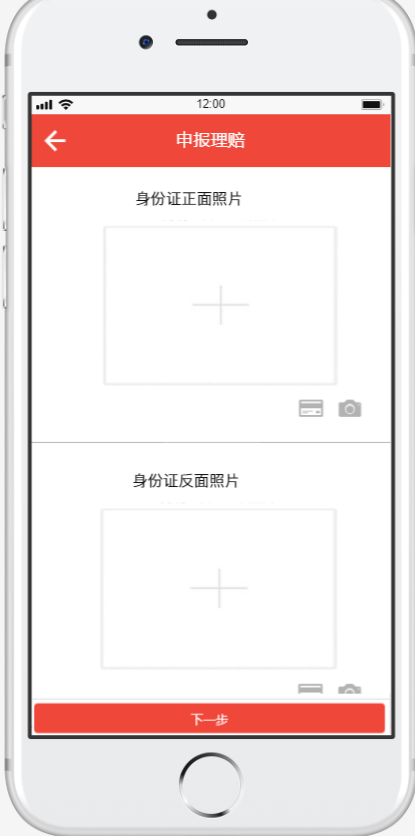 9.拍照并上传身份证正反面，点击下一步
步骤一  拍照上传
步骤二   点击
“下一步”
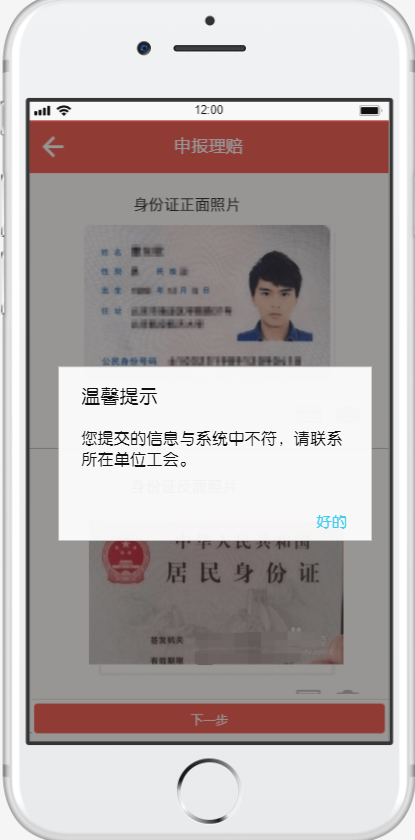 10.身份证信息与后台数据自动校验，信息不符无法申报；校验上报的身份证信息是否为工会会员卡持有人。
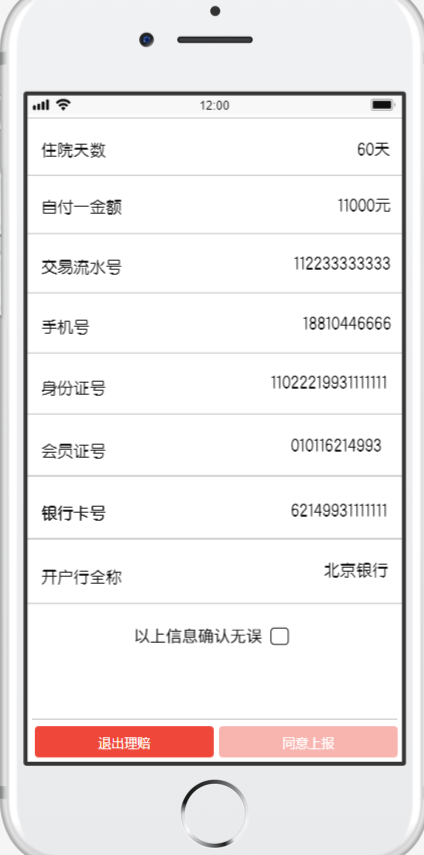 11.互助金申请书界面
（1）申请单位（2）申请时间 （3）姓名
（4）性别（5）年龄（6）出入院时间
（7）住院天数（8）自付一金额（9）交易流水号（10）手机号（11）身份证号（12）会员证号（13）银行卡号（14）开户行全称
互助金申请书
确认信息无误后勾选
点击“同意上报”
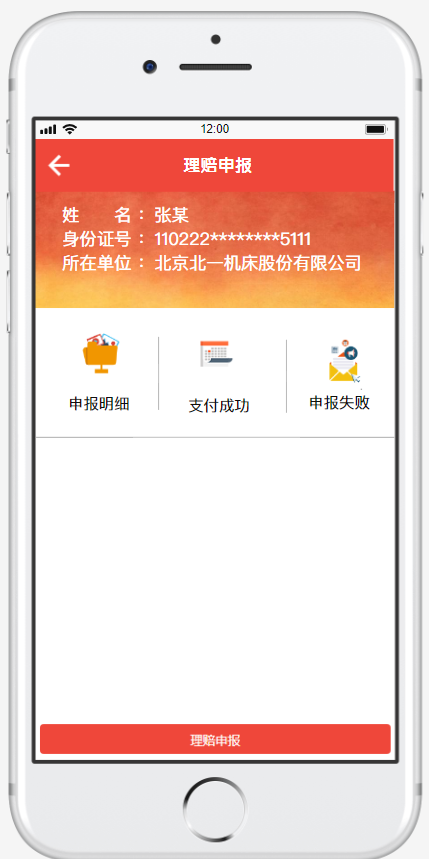 12.个人理赔申报明细查询
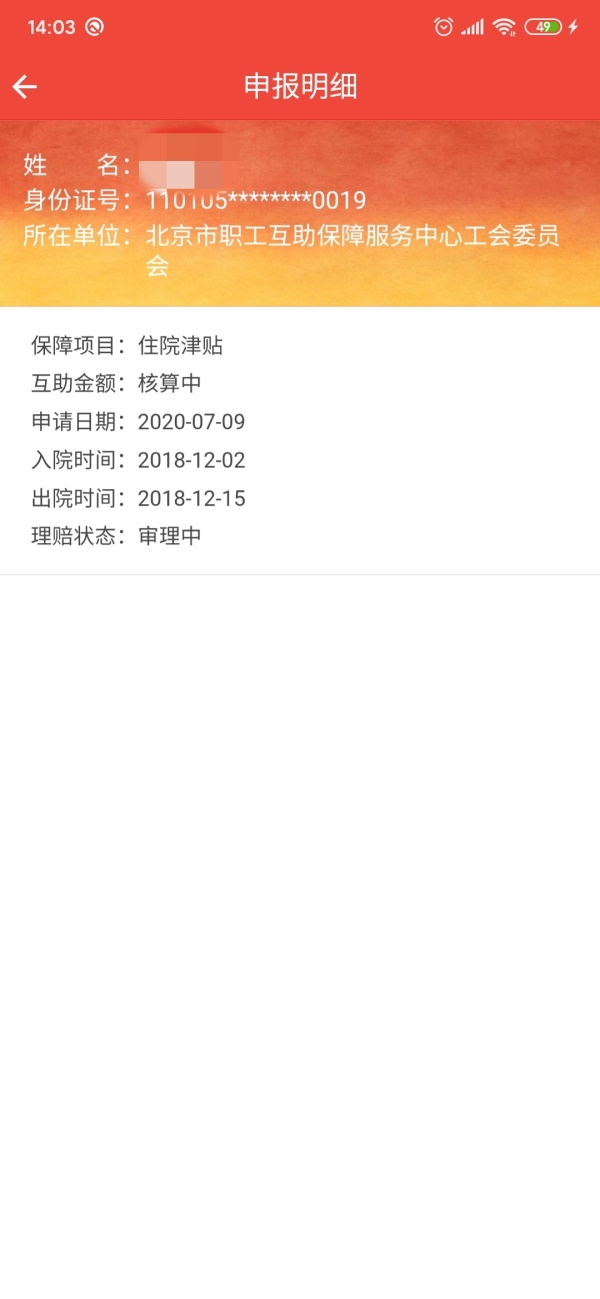 点击“申报明细”实现查询
在保障期内出险后，属于以下情况的，
不适用于小额医疗互助金APP申报方式
申报方式的选择
若选择“无纸化申报方式”，但基层单位（即有权限填报电子理赔单的单位）与代办处本级均不具备留存纸质材料的条件，则只能采用“逐级提交纸质材料申报方式”、或根据职工个人意愿，通过“小额医疗互助金APP申报方式”申报理赔。
查询统计
（一）系统查询。在保险业务系统“住院理赔”、“住院津贴理赔”界面，可通过“申报类型”下拉菜单选择“系统”或“APP”两种方式进行理赔查询与统计。
（二）短信提醒。前述三种申报方式，无论互助金给付成功或失败，职工本人、代办处经办人员均会收到短信提醒。
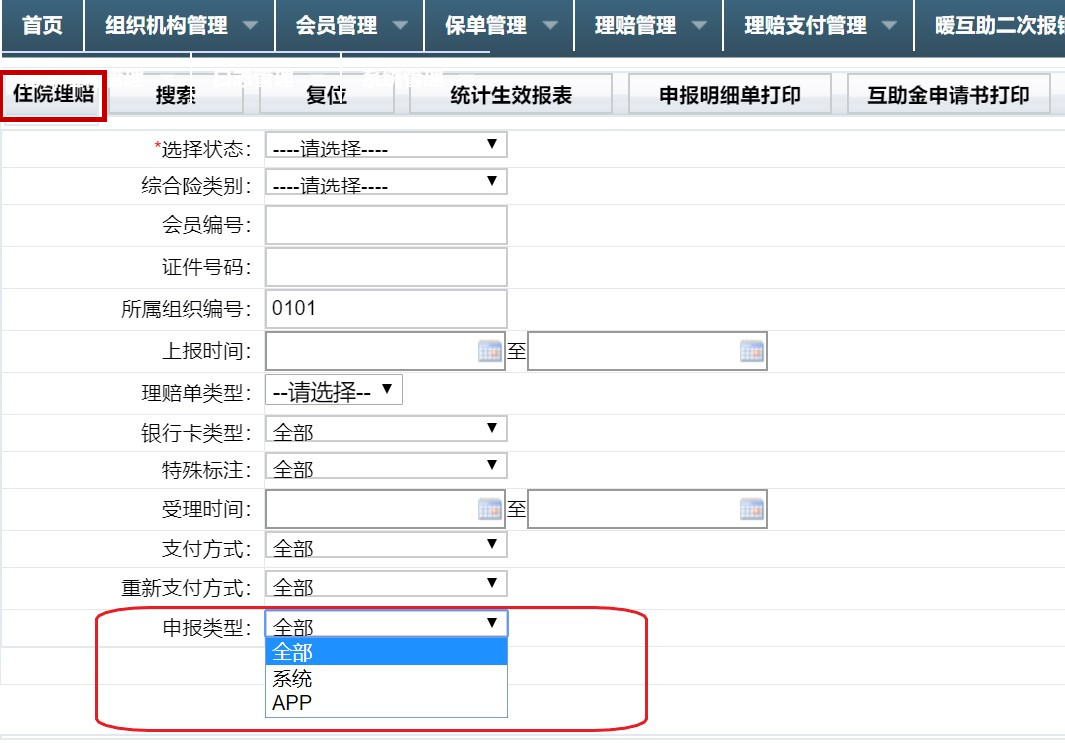 示
例
图
1
→
→
示
例
图
2
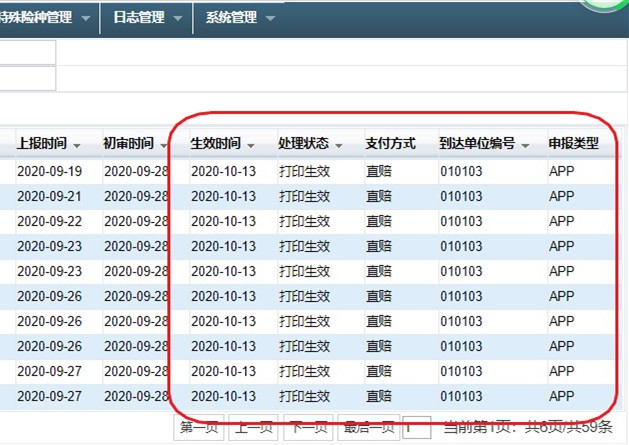 争议处理
对于已给付互助金的，如职工对理赔结果有争议，需通过所在单位工会提交相关纸质材料原件，逐级上报至办事处业务部，经审核后予以相应处理。

但对于在保障责任期内出险的转诊入院人员，对已给付互助金，事后又补报相关纸质材料的不予重新核定互助金。
工作要求
1.同一笔理赔单据不得重复申报。

2.根据条款要求，自医疗费用结算之日起,两年内不向办事处提交互助金申领手续的，视同为放弃申请互助金的权利。

3.原则上职工出院30个工作日后方可进行理赔申报。
工作要求
——加强业务档案管理
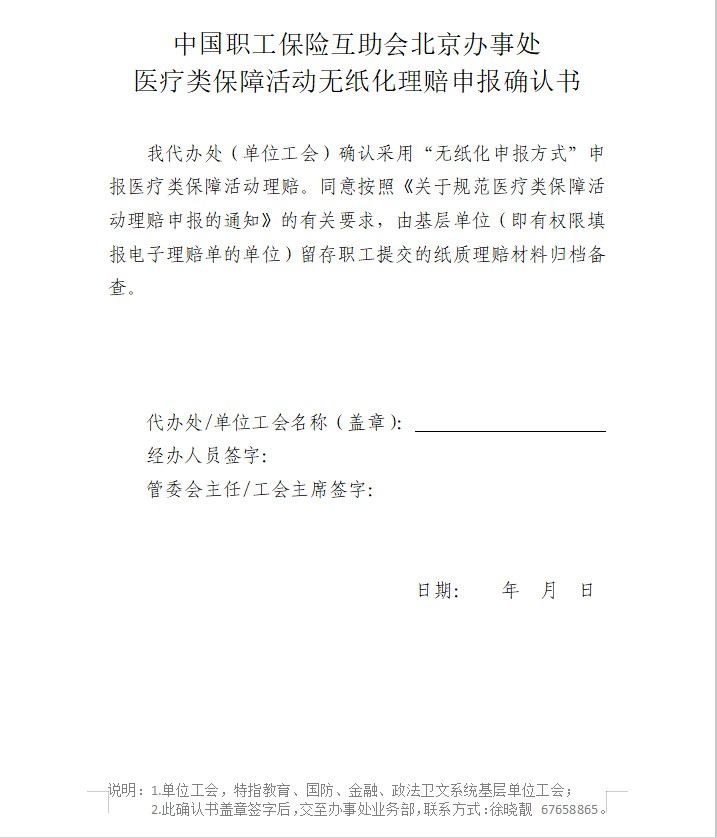 确认书示例图
联系方式
业务部  徐晓靓  6765.8865
                
            陈   硕  8357.0344（APP申报）
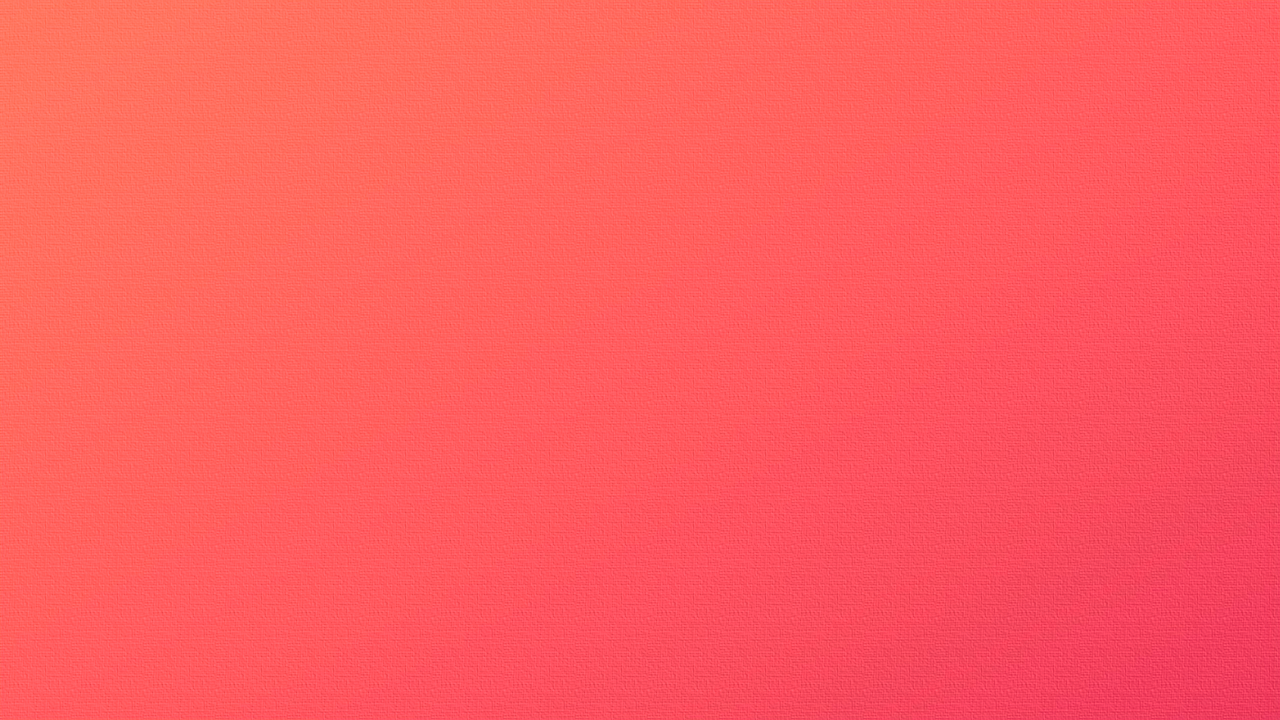 感谢您
对互助保障工作的大力支持！
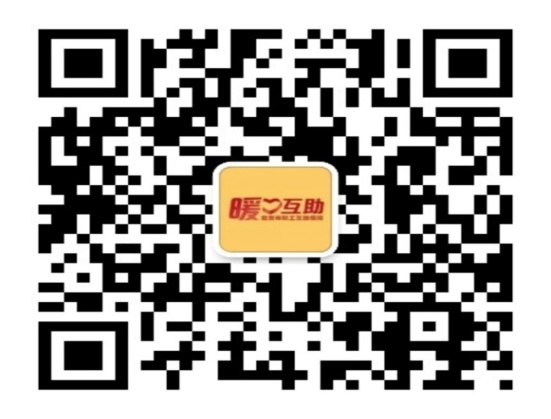